Assessment and Improvement:

Enduring Principles, Promising Opportunities
Stephen P. Hundley, Ph.D.
Founding Executive Director, Center for Leading Improvements in Higher Education
Professor of Organizational Leadership
Chair, Assessment Institute in Indianapolis

Learn more and access resources at go.iu.edu/assessmentinstitute
IUPUI
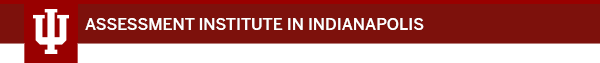 About Stephen
Professor of Organizational Leadership

Serve as Founding Executive Director of the Center for Leading Improvements in Higher Education:
	Chair of the Assessment Institute in Indianapolis
	Chair of the International Conference on Assessing Quality in Higher Education
	Editor of Assessment Update
	Series Editor of the Assessment and Improvement book series
	Host of Leading Improvements in Higher Education podcast

Held various leadership roles in higher education
IUPUI
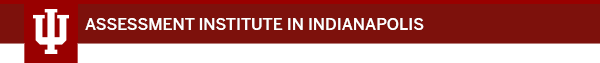 Learning Goals for Our Time Together
Upon conclusion of this session, you should be able to:

Explain the importance of assessment and its significance to higher education

Identify some enduring principles related to assessment

Describe some promising opportunities for assessment

Promote a culture of assessment and improvement in your context

Use resources from the Assessment Institute in Indianapolis and elsewhere
IUPUI
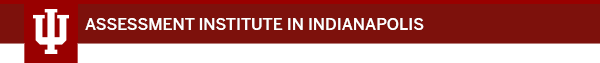 About the Assessment Institute in Indianapolis
Oldest and largest U.S. event focused on assessment and improvement

International Conference on Assessing Quality in Higher Education

Assessment Update, a bimonthly periodical with Wiley

Assessment and Improvement Book Series with Routledge/Taylor & Francis

Leading Improvements in Higher Education podcast

Free Webinar Series offered from throughout the year via Zoom

Partnerships with several national associations and research organizations

Resources at go.iu.edu/assessmentinstitute
IUPUI
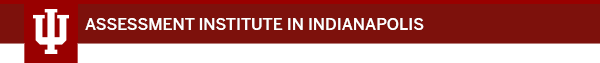 [Speaker Notes: Core campus, and one of 7 campuses, of Indiana University.
IUPUI was founded in 1969 and is the result of a merger of the Purdue Indianapolis Extension Center and Indiana University Indianapolis
Offers more than 450 undergraduate, graduate, and professional programs from Indiana University and Purdue University.
29,000+ students
More than 8,000 faculty and staff
We are a Division I school (Horizon League) and offer 16 varsity teams.]
Reflection and Sharing
Reflection:

What is assessment and why is it important?

What is an example of how is assessment used in your context?

Sharing:

In chat, please briefly report on your assessment definition and example

May we have a couple volunteers to give a brief oral report for the group?
IUPUI
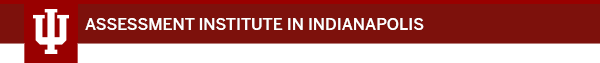 [Speaker Notes: Core campus, and one of 7 campuses, of Indiana University.
IUPUI was founded in 1969 and is the result of a merger of the Purdue Indianapolis Extension Center and Indiana University Indianapolis
Offers more than 450 undergraduate, graduate, and professional programs from Indiana University and Purdue University.
29,000+ students
More than 8,000 faculty and staff
We are a Division I school (Horizon League) and offer 16 varsity teams.]
Definition and Purpose of Assessment
Systematic analysis of credible evidence involving:
Resources (faculty, staff, students, facilities, budgets, etc.)
Processes (curriculum, teaching, technology, services, etc.)
Outcomes (learning, quality, institutional effectiveness, etc.)

To improve:
Institutions
Divisions and Departments 
Programs
Courses
Co-Curricular and Community Activities 
Assignments
Services, Experiences, and Operations in Higher Education
IUPUI
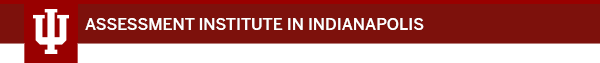 [Speaker Notes: Core campus, and one of 7 campuses, of Indiana University.
IUPUI was founded in 1969 and is the result of a merger of the Purdue Indianapolis Extension Center and Indiana University Indianapolis
Offers more than 450 undergraduate, graduate, and professional programs from Indiana University and Purdue University.
29,000+ students
More than 8,000 faculty and staff
We are a Division I school (Horizon League) and offer 16 varsity teams.]
Watchwords for Higher Education in 2025
Relevance


Evidence


Perseverance
IUPUI
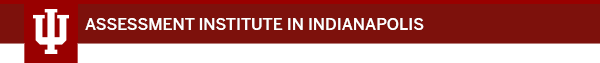 [Speaker Notes: Core campus, and one of 7 campuses, of Indiana University.
IUPUI was founded in 1969 and is the result of a merger of the Purdue Indianapolis Extension Center and Indiana University Indianapolis
Offers more than 450 undergraduate, graduate, and professional programs from Indiana University and Purdue University.
29,000+ students
More than 8,000 faculty and staff
We are a Division I school (Horizon League) and offer 16 varsity teams.]
Planning, Goal Setting, 
and Resourcing
Introduction: Promoting a Culture of 
Relevance, Evidence, and Perseverance
Culture of:

Relevance

Evidence

Perseverance
Making
Improvements
Implementing
Interventions
Assessing and Evaluating
IUPUI
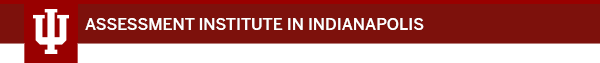 [Speaker Notes: Core campus, and one of 7 campuses, of Indiana University.
IUPUI was founded in 1969 and is the result of a merger of the Purdue Indianapolis Extension Center and Indiana University Indianapolis
Offers more than 450 undergraduate, graduate, and professional programs from Indiana University and Purdue University.
29,000+ students
More than 8,000 faculty and staff
We are a Division I school (Horizon League) and offer 16 varsity teams.]
Planning, Goal Setting, 
and Resourcing
Promoting a Culture of 
Relevance, Evidence, and Perseverance
Culture of:

Relevance

Evidence

Perseverance
Making
Improvements
Implementing
Interventions
Assessing and Evaluating
IUPUI
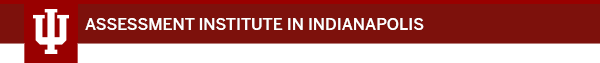 [Speaker Notes: Core campus, and one of 7 campuses, of Indiana University.
IUPUI was founded in 1969 and is the result of a merger of the Purdue Indianapolis Extension Center and Indiana University Indianapolis
Offers more than 450 undergraduate, graduate, and professional programs from Indiana University and Purdue University.
29,000+ students
More than 8,000 faculty and staff
We are a Division I school (Horizon League) and offer 16 varsity teams.]
Planning, Goal Setting, and Resourcing
“What do we want to accomplish, and how will we use resources in doing so?”

Mission, vision, and values statements

Strategic plans

Yearly and monthly priorities

Feedback from leaders/stakeholders and assessment findings/improvements

Resources:  human, fiscal, physical, technological, informational, etc.
IUPUI
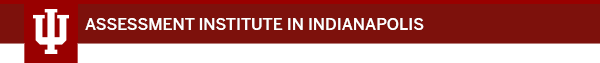 [Speaker Notes: Core campus, and one of 7 campuses, of Indiana University.
IUPUI was founded in 1969 and is the result of a merger of the Purdue Indianapolis Extension Center and Indiana University Indianapolis
Offers more than 450 undergraduate, graduate, and professional programs from Indiana University and Purdue University.
29,000+ students
More than 8,000 faculty and staff
We are a Division I school (Horizon League) and offer 16 varsity teams.]
Reflection and Sharing
Reflection:

What is an example of a plan or goal you have you in your specific context?

What resources are you using to ensure the plan/goal is primed for success?

Sharing:

In chat, please briefly report your plans, goals, and resources

May we have a couple volunteers to give a brief oral report for the group?
IUPUI
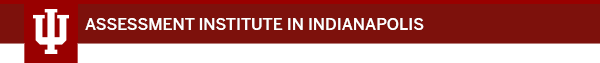 [Speaker Notes: Core campus, and one of 7 campuses, of Indiana University.
IUPUI was founded in 1969 and is the result of a merger of the Purdue Indianapolis Extension Center and Indiana University Indianapolis
Offers more than 450 undergraduate, graduate, and professional programs from Indiana University and Purdue University.
29,000+ students
More than 8,000 faculty and staff
We are a Division I school (Horizon League) and offer 16 varsity teams.]
Planning, Goal Setting, 
and Resourcing
Promoting a Culture of 
Relevance, Evidence, and Perseverance
Culture of:

Relevance

Evidence

Perseverance
Making
Improvements
Implementing
Interventions
Assessing and Evaluating
IUPUI
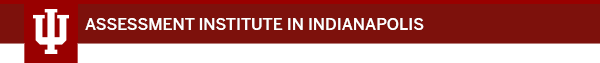 [Speaker Notes: Core campus, and one of 7 campuses, of Indiana University.
IUPUI was founded in 1969 and is the result of a merger of the Purdue Indianapolis Extension Center and Indiana University Indianapolis
Offers more than 450 undergraduate, graduate, and professional programs from Indiana University and Purdue University.
29,000+ students
More than 8,000 faculty and staff
We are a Division I school (Horizon League) and offer 16 varsity teams.]
Implementing Interventions
“What specific strategies, actions, or approaches will we use to accomplish our plans and goals, all while effectively stewarding our resources?”

Interventions can come from:
Assessment findings and other internal information sources
Colleagues and subject matter experts locally
Promising practices from disciplinary and professional venues
Benchmarking with peers and aspirants
Literature reviews
Network of peers

Personal opinions, experiences, and observations—alone—are typically insufficient to implement an intervention; need to consult a variety of sources
IUPUI
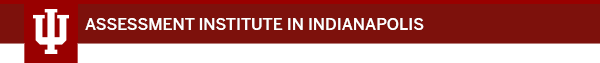 [Speaker Notes: Core campus, and one of 7 campuses, of Indiana University.
IUPUI was founded in 1969 and is the result of a merger of the Purdue Indianapolis Extension Center and Indiana University Indianapolis
Offers more than 450 undergraduate, graduate, and professional programs from Indiana University and Purdue University.
29,000+ students
More than 8,000 faculty and staff
We are a Division I school (Horizon League) and offer 16 varsity teams.]
Reflection and Sharing
Reflection:

What is an example of an intervention you have you in your specific context?

What source did you consult in deciding upon this intervention?

Sharing:

In chat, please briefly report your intervention and source

May we have a couple volunteers to give a brief oral report for the group?
IUPUI
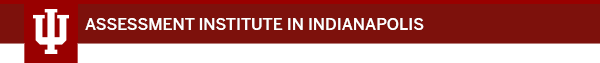 [Speaker Notes: Core campus, and one of 7 campuses, of Indiana University.
IUPUI was founded in 1969 and is the result of a merger of the Purdue Indianapolis Extension Center and Indiana University Indianapolis
Offers more than 450 undergraduate, graduate, and professional programs from Indiana University and Purdue University.
29,000+ students
More than 8,000 faculty and staff
We are a Division I school (Horizon League) and offer 16 varsity teams.]
Planning, Goal Setting, 
and Resourcing
Promoting a Culture of 
Relevance, Evidence, and Perseverance
Culture of:

Relevance

Evidence

Perseverance
Making
Improvements
Implementing
Interventions
Assessing and Evaluating
IUPUI
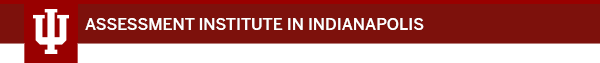 [Speaker Notes: Core campus, and one of 7 campuses, of Indiana University.
IUPUI was founded in 1969 and is the result of a merger of the Purdue Indianapolis Extension Center and Indiana University Indianapolis
Offers more than 450 undergraduate, graduate, and professional programs from Indiana University and Purdue University.
29,000+ students
More than 8,000 faculty and staff
We are a Division I school (Horizon League) and offer 16 varsity teams.]
Assessing and Evaluating Progress and Outcomes
“How well are the interventions we selected helping us achieve our plans and goals, and what evidence are we using to make these determinations?”

Assessment=“taking stock” and Evaluation=“making judgements”

Progress=“formative” and Outcomes=“summative”

Assessment tends to focus on:
Understanding strengths and weaknesses to identify trends over time
Collaborating with others across the institution
Applying professional judgement to evaluate findings and plan actions
Using relevant measures aligned to goals and employing a blend of direct and indirect evidence and quantitative and qualitative sources
IUPUI
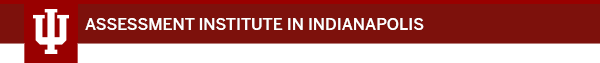 [Speaker Notes: Core campus, and one of 7 campuses, of Indiana University.
IUPUI was founded in 1969 and is the result of a merger of the Purdue Indianapolis Extension Center and Indiana University Indianapolis
Offers more than 450 undergraduate, graduate, and professional programs from Indiana University and Purdue University.
29,000+ students
More than 8,000 faculty and staff
We are a Division I school (Horizon League) and offer 16 varsity teams.]
Reflection and Sharing
Reflection:

What is an example of how you assessed and evaluated the intervention?

What evidence did you use in determining the intervention’s effectiveness?

Sharing:

In chat, please briefly report how you assessed and evaluated using evidence

May we have a couple volunteers to give a brief oral report for the group?
IUPUI
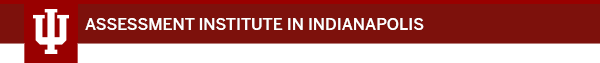 [Speaker Notes: Core campus, and one of 7 campuses, of Indiana University.
IUPUI was founded in 1969 and is the result of a merger of the Purdue Indianapolis Extension Center and Indiana University Indianapolis
Offers more than 450 undergraduate, graduate, and professional programs from Indiana University and Purdue University.
29,000+ students
More than 8,000 faculty and staff
We are a Division I school (Horizon League) and offer 16 varsity teams.]
Planning, Goal Setting, 
and Resourcing
Promoting a Culture of 
Relevance, Evidence, and Perseverance
Culture of:

Relevance

Evidence

Perseverance
Making
Improvements
Implementing
Interventions
Assessing and Evaluating
IUPUI
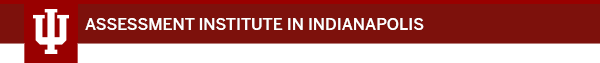 [Speaker Notes: Core campus, and one of 7 campuses, of Indiana University.
IUPUI was founded in 1969 and is the result of a merger of the Purdue Indianapolis Extension Center and Indiana University Indianapolis
Offers more than 450 undergraduate, graduate, and professional programs from Indiana University and Purdue University.
29,000+ students
More than 8,000 faculty and staff
We are a Division I school (Horizon League) and offer 16 varsity teams.]
Making Improvements
“Based on our assessment findings, what actions will we take to improve our specific context, including reporting on our assessment/improvement processes?”

Involves:
Maintaining what is working well
Improving where warranted
Potentially scaling plans, goals, and interventions to other contexts

Uses results of improvement to inform subsequent planning, goal setting, and resourcing activities (a recursive cycle)

Requires reporting to internal constituents and demonstrating accountability to external stakeholders (use 4 Key Questions on next slide)
IUPUI
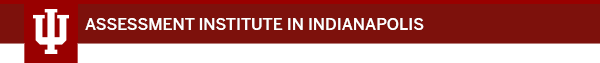 [Speaker Notes: Core campus, and one of 7 campuses, of Indiana University.
IUPUI was founded in 1969 and is the result of a merger of the Purdue Indianapolis Extension Center and Indiana University Indianapolis
Offers more than 450 undergraduate, graduate, and professional programs from Indiana University and Purdue University.
29,000+ students
More than 8,000 faculty and staff
We are a Division I school (Horizon League) and offer 16 varsity teams.]
Reporting Assessment Outcomes:
4 Key Questions
What did you do? (process)

What did you learn from it? (assessment results)

What changes did you make because of your findings? (improvement)

What were the results of those changes? (closing the loop)
IUPUI
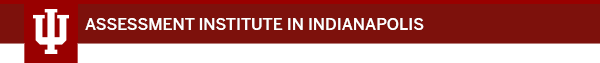 Reflection and Sharing
Reflection:

What is an example of how you improved based on assessment findings?

In what ways have you reported your assessment/improvement processes?

Sharing:

In chat, please briefly report how you improved and reported 

May we have a couple volunteers to give a brief oral report for the group?
IUPUI
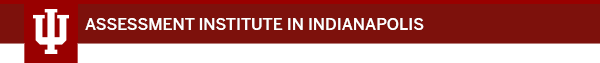 [Speaker Notes: Core campus, and one of 7 campuses, of Indiana University.
IUPUI was founded in 1969 and is the result of a merger of the Purdue Indianapolis Extension Center and Indiana University Indianapolis
Offers more than 450 undergraduate, graduate, and professional programs from Indiana University and Purdue University.
29,000+ students
More than 8,000 faculty and staff
We are a Division I school (Horizon League) and offer 16 varsity teams.]
Planning, Goal Setting, 
and Resourcing
Summary: Promoting a Culture of 
Relevance, Evidence, and Perseverance
Culture of:

Relevance

Evidence

Perseverance
Making
Improvements
Implementing
Interventions
Assessing and Evaluating
IUPUI
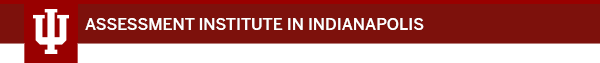 [Speaker Notes: Core campus, and one of 7 campuses, of Indiana University.
IUPUI was founded in 1969 and is the result of a merger of the Purdue Indianapolis Extension Center and Indiana University Indianapolis
Offers more than 450 undergraduate, graduate, and professional programs from Indiana University and Purdue University.
29,000+ students
More than 8,000 faculty and staff
We are a Division I school (Horizon League) and offer 16 varsity teams.]
Overview of 
Change Management’s Role in Improvement:  
8 Considerations
Context
Category
Capacity
Connections
Concerns
Communication
Coordination
Consequences
IUPUI
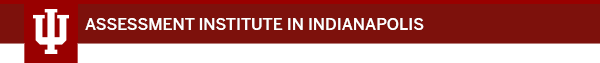 [Speaker Notes: Core campus, and one of 7 campuses, of Indiana University.
IUPUI was founded in 1969 and is the result of a merger of the Purdue Indianapolis Extension Center and Indiana University Indianapolis
Offers more than 450 undergraduate, graduate, and professional programs from Indiana University and Purdue University.
29,000+ students
More than 8,000 faculty and staff
We are a Division I school (Horizon League) and offer 16 varsity teams.]
1. Context
Involves identifying the unit of analysis for change (system, campus, unit, department, program, course, or experience), along with recognizing the mission, vison, values, strategic plans and priorities, and culture within that unit of analysis.
IUPUI
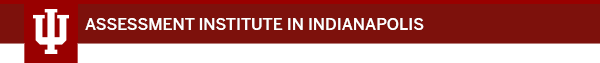 2. Category
Refers to the type of change that is needed (incremental or transformational) and the drivers of that change (internal or external; responsive or opportunistic).
IUPUI
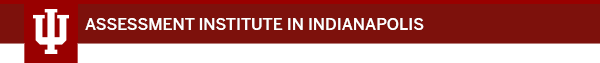 3. Capacity
Determines the readiness for and willingness of stakeholders to embrace the needed change, including the necessary interventions to develop or implement to support the change.
IUPUI
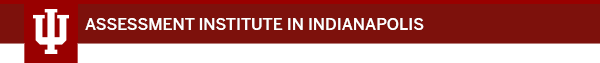 4. Connections
Recognizes how the change relates to prior activities and current initiatives, including implications for such items as policies and procedures, operating principles or processes, and resource (re)allocations or incentives.
IUPUI
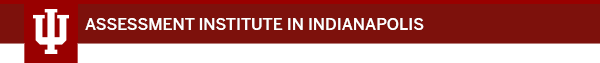 5. Concerns
Documents the likely sources of resistance to the change, including the strategies for facilitating buy-in or approaches to minimizing roadblocks to change.
IUPUI
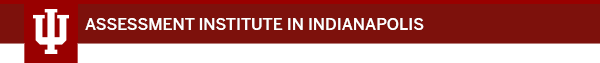 6. Communication
Outlines the various strategies necessary to inform stakeholders of the need for change, engage them in the change management process, and update them on progress and outcomes associated with the change.
IUPUI
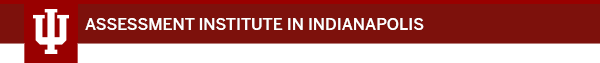 7. Coordination
Leverages the people, processes, technologies, and other logistics involved in facilitating the change, including the project management approaches to initiate, sustain, and, in some instances, scale the change.
IUPUI
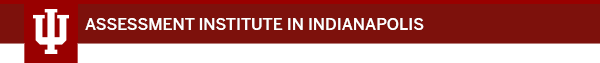 8. Consequences
Indicates the likely outcomes of realizing the intended change, and, conversely, the implications for not undertaking the change effort.
IUPUI
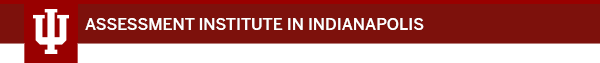 Summary of 
Change Management’s Role in Improvement:  
8 Considerations
Context
Category
Capacity
Connections
Concerns
Communication
Coordination
Consequences
IUPUI
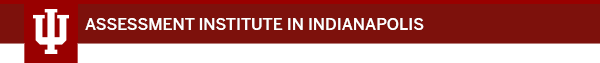 [Speaker Notes: Core campus, and one of 7 campuses, of Indiana University.
IUPUI was founded in 1969 and is the result of a merger of the Purdue Indianapolis Extension Center and Indiana University Indianapolis
Offers more than 450 undergraduate, graduate, and professional programs from Indiana University and Purdue University.
29,000+ students
More than 8,000 faculty and staff
We are a Division I school (Horizon League) and offer 16 varsity teams.]
Reflection and Sharing
Reflection:

What is an example of change management in your context?

What worked well, and where were there opportunities for improvement?

Sharing:

In chat, please briefly report on your change management process

May we have a couple volunteers to give a brief oral report for the group?
IUPUI
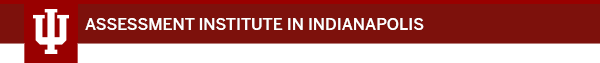 [Speaker Notes: Core campus, and one of 7 campuses, of Indiana University.
IUPUI was founded in 1969 and is the result of a merger of the Purdue Indianapolis Extension Center and Indiana University Indianapolis
Offers more than 450 undergraduate, graduate, and professional programs from Indiana University and Purdue University.
29,000+ students
More than 8,000 faculty and staff
We are a Division I school (Horizon League) and offer 16 varsity teams.]
To Conclude:  
Encouraging a “Distributed Leadership” Approach
Various people and contexts are involved in assessment and improvement

Specialized knowledge and professional/disciplinary expertise abounds

Need for a “distributed leadership” approach to our work:
Vests approaches to and decisions about assessment and improvement in individuals and groups throughout the institution
Uses collaborative, inclusive, and democratic processes
Shares responsibility and authority for this work 
Engages with stakeholders throughout the collegiate enterprise
IUPUI
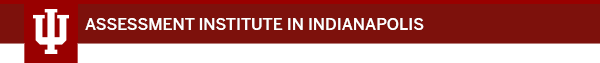 [Speaker Notes: Core campus, and one of 7 campuses, of Indiana University.
IUPUI was founded in 1969 and is the result of a merger of the Purdue Indianapolis Extension Center and Indiana University Indianapolis
Offers more than 450 undergraduate, graduate, and professional programs from Indiana University and Purdue University.
29,000+ students
More than 8,000 faculty and staff
We are a Division I school (Horizon League) and offer 16 varsity teams.]
To Conclude:  
Encouraging a “Distributed Leadership” Approach
We can support a “distributed leadership” approach by:

Leading by example to those in our spheres-of-influence

Building a coalition of the willing

Investing in ongoing professional development

Recognizing and celebrating successes—early and often

Promoting a culture of relevance, evidence, and perseverance
IUPUI
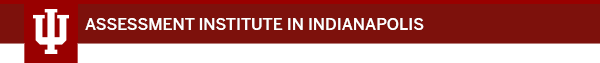 [Speaker Notes: Core campus, and one of 7 campuses, of Indiana University.
IUPUI was founded in 1969 and is the result of a merger of the Purdue Indianapolis Extension Center and Indiana University Indianapolis
Offers more than 450 undergraduate, graduate, and professional programs from Indiana University and Purdue University.
29,000+ students
More than 8,000 faculty and staff
We are a Division I school (Horizon League) and offer 16 varsity teams.]
Action Planning and Q &A / Discussion
In thinking about your work—and considering our time together today—please reflect on these questions:

What is working well in your assessment and improvement endeavors?

Where are improvements needed?

What will you start, stop, continue, or consider doing?

Q&A / Discussion
IUPUI
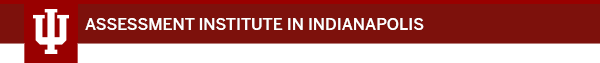